Экологический проект «Морские обитатели»(разновозрастная группа)                                                                                                                        Воспитатели: Щурик Ю.В.                                                                                Челазнова О.Б.
[Speaker Notes: Оригинальные шаблоны для презентаций: https://presentation-creation.ru/powerpoint-templates.html 
Бесплатно и без регистрации.]
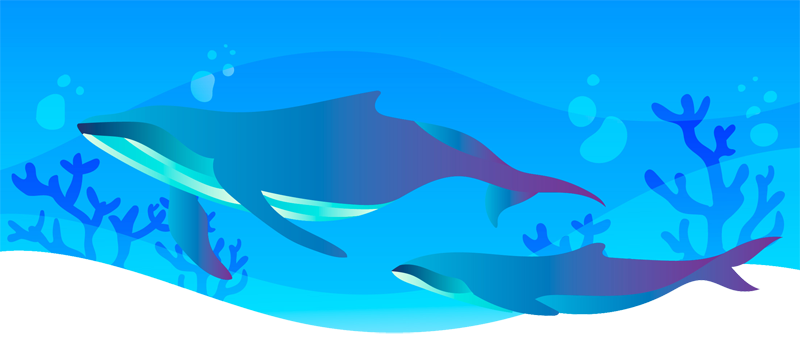 Участники: воспитатель, дети группы, родители.
Вид : информационный, краткосрочный.
Продолжительность : 2 недели.
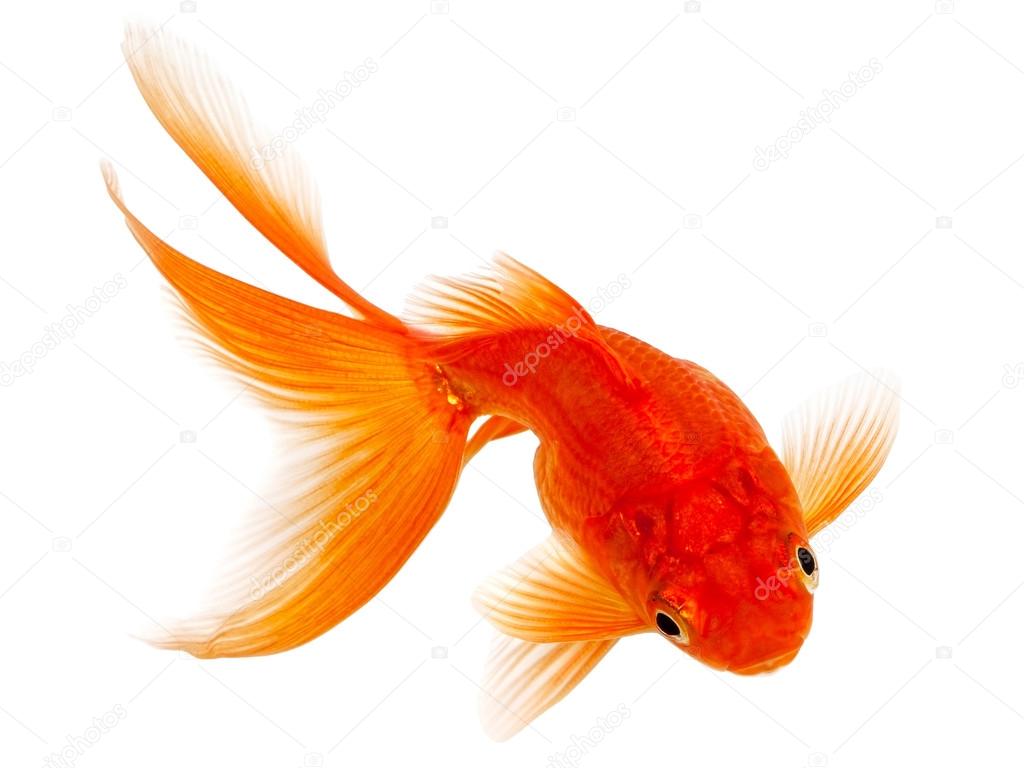 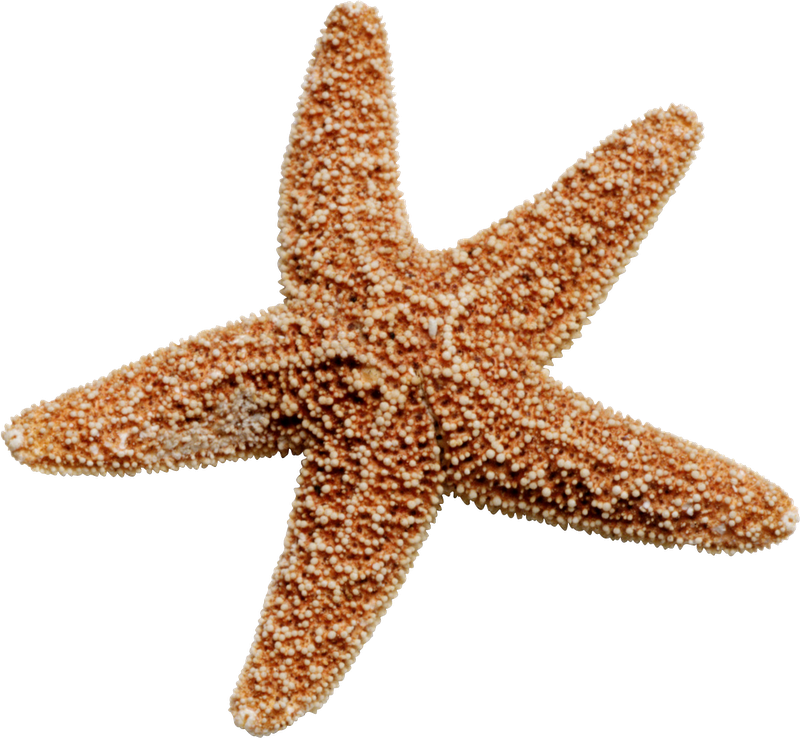 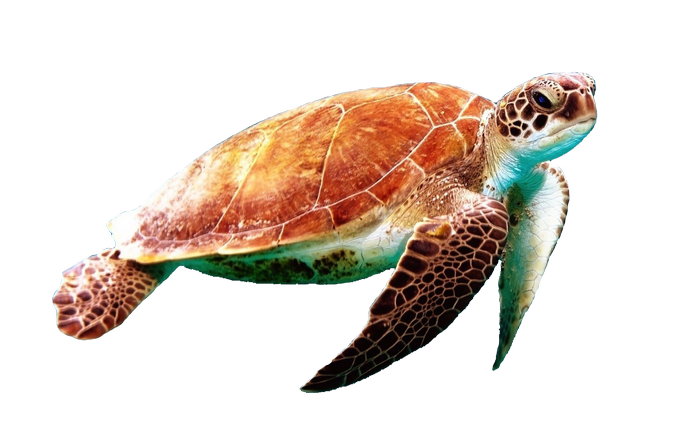 Актуальность : формирование экологической культуры детей в условия ДОУ ; познакомить , расширить знания у детей об обитателях морей и океанов, чем питаются, как живут под водой
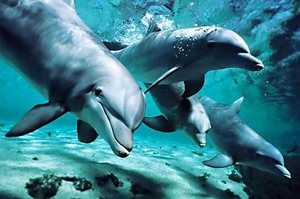 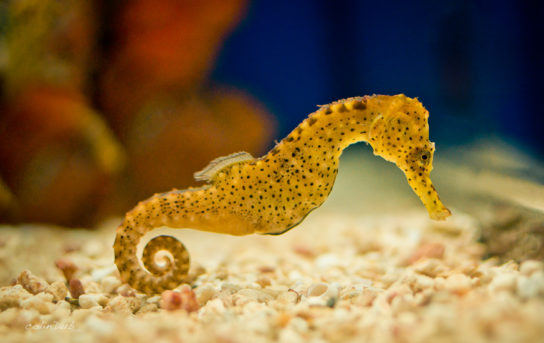 Цель : обобщить и дополнить знания детей о морских обитателях.
Задачи : 
 сформировать представление детей о жизни моря и его  обитателях
познакомить с миром рыб : чем питаются, чем живут
развивать память, речь, наблюдательность, логическое мышление, интерес к познанию окружающего мира
учить применять полученные знания в разных видах деятельности
активизировать совместную деятельность родителей и детей по внедрению проекта
Интеграция образовательных областей: чтение художественной литературы, познание, коммуникация, художественное творчество, социализация, физическая культура.
Предполагаемый результат : 
Сформированы представления об обитателях моря
Вовлечены родители к участию в проектной деятельности 
Реализованы потребности детей в продуктивных видах деятельности
Цели 1 этапа:
Включение родителей через индивидуальную беседу в проектную деятельность .
Цель : приобщение родителей к участию в проекте.
2.   Провести диагностику знаний детей по теме проекта.
Цель : выявить знания и представления детей о морских обитателях – Что знают? Что хотели бы узнать? Как они могут это узнать? 
3.  Подбор иллюстраций, информации, художественной, методической, литературной, видеоматериалов, фотографий.
1. Этап подготовительный
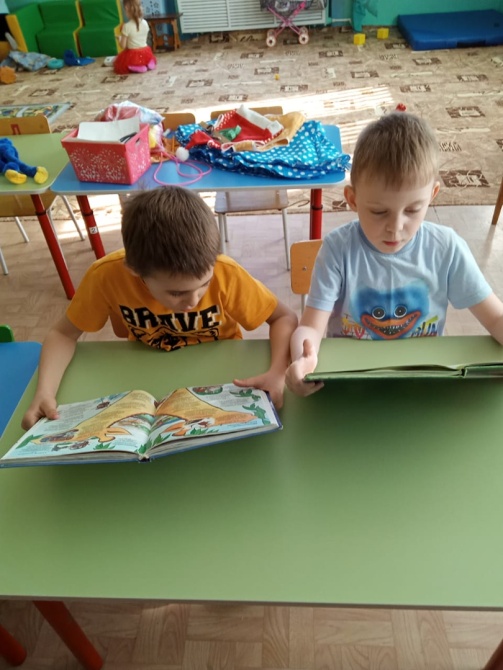 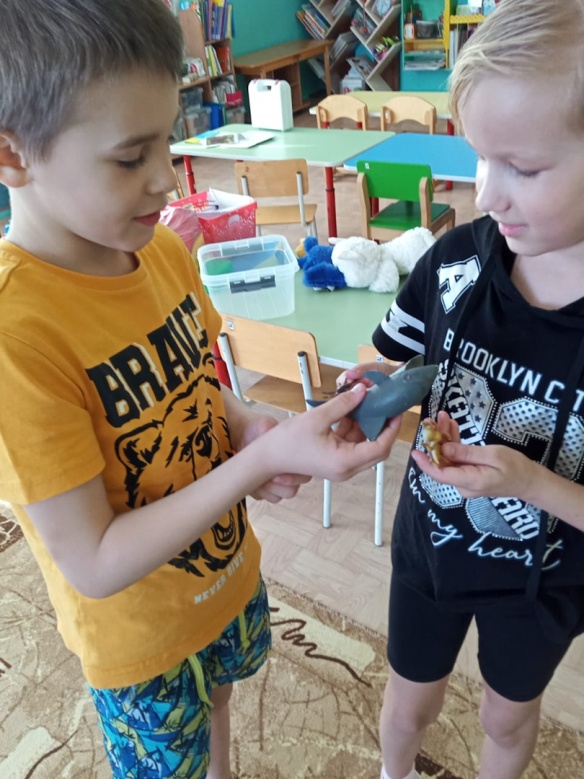 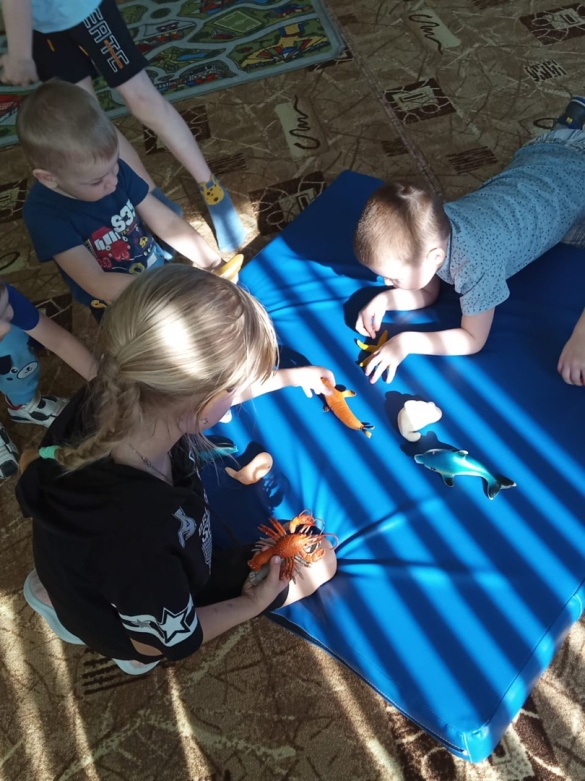 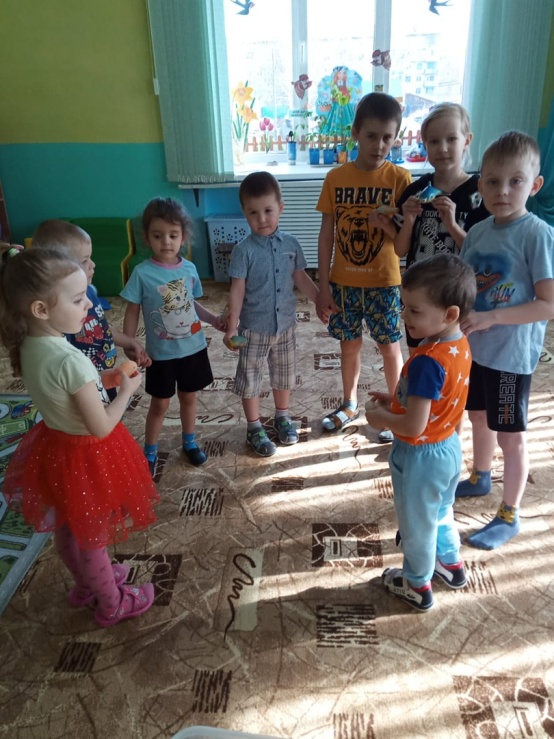 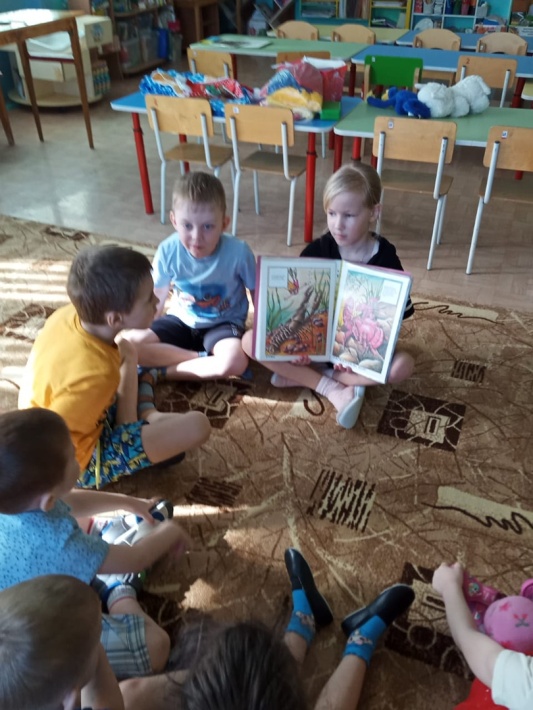 2. Этап содержательный
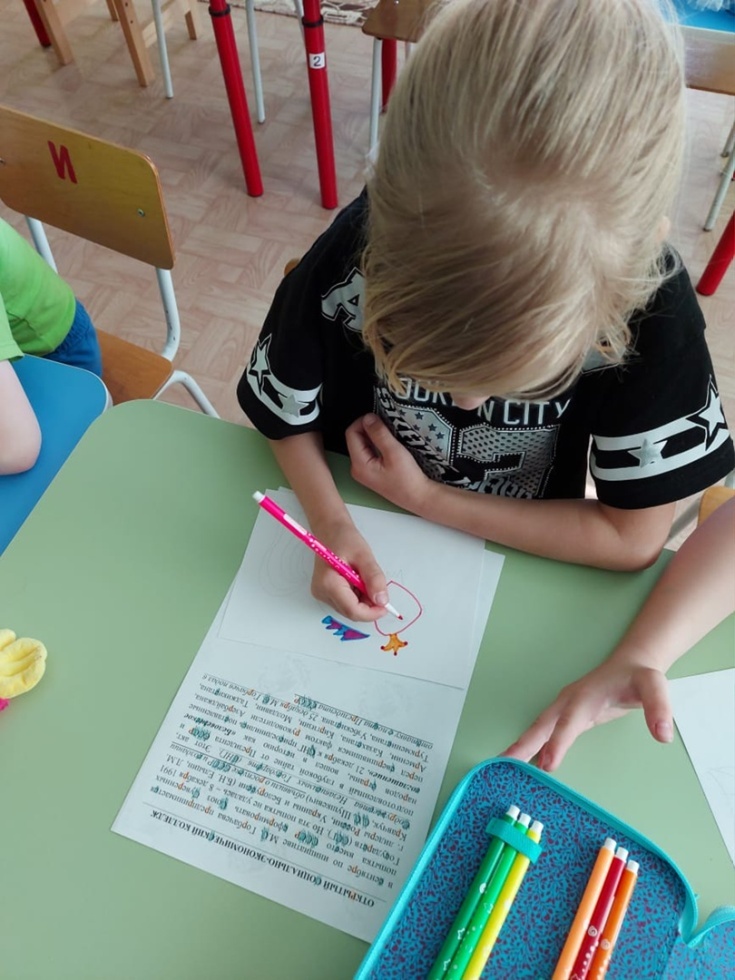 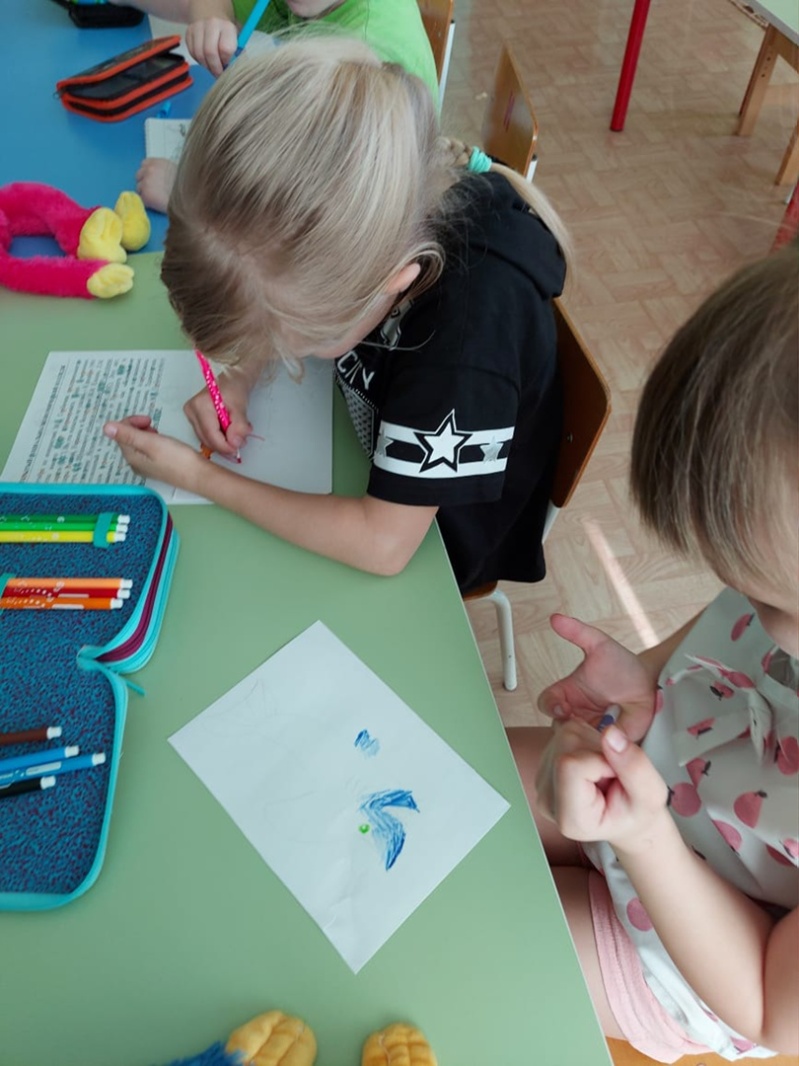 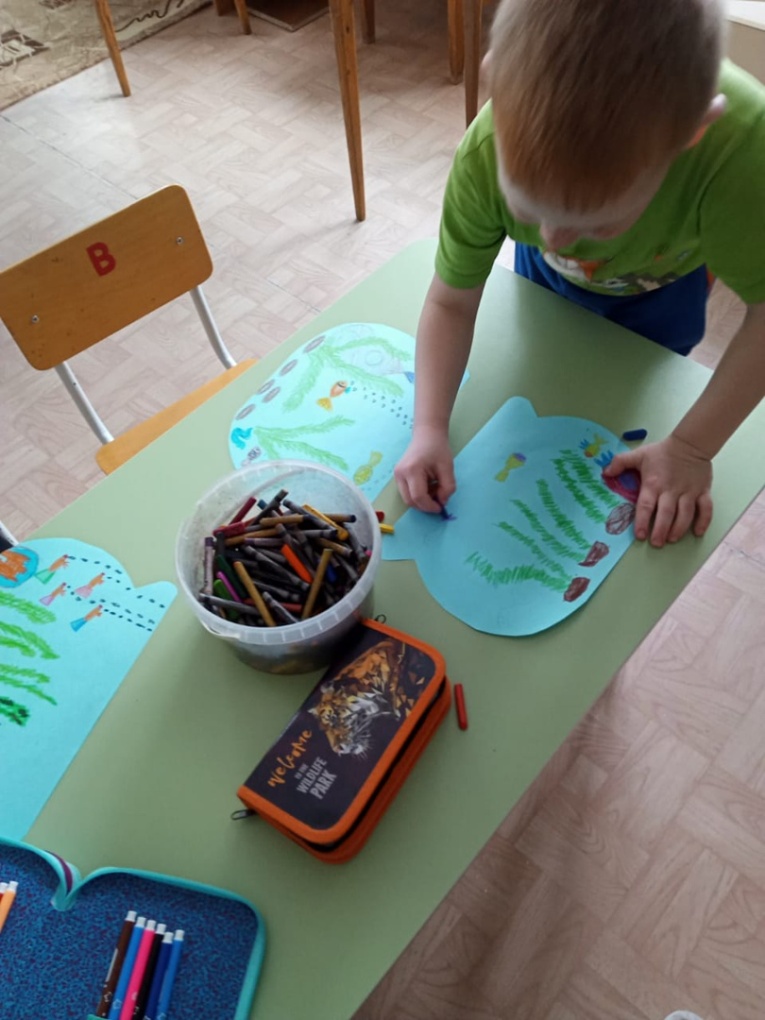 3. Этап итоговый
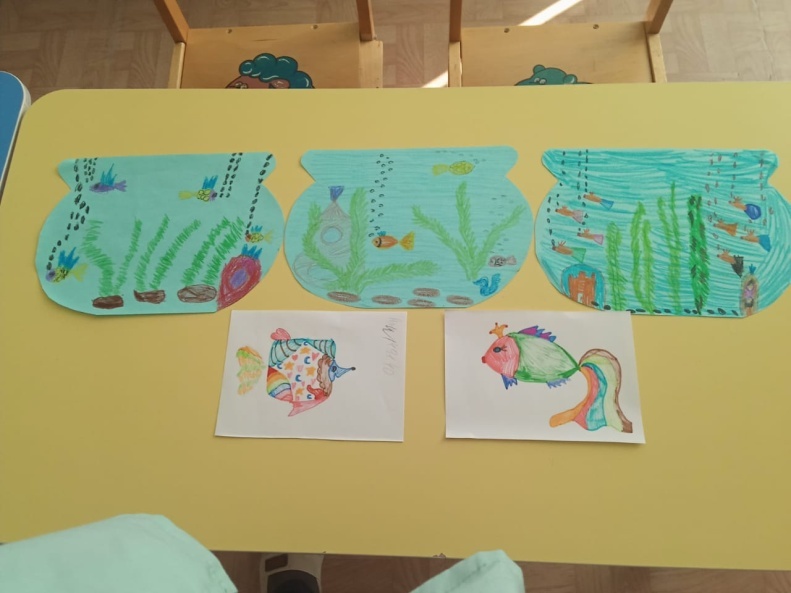 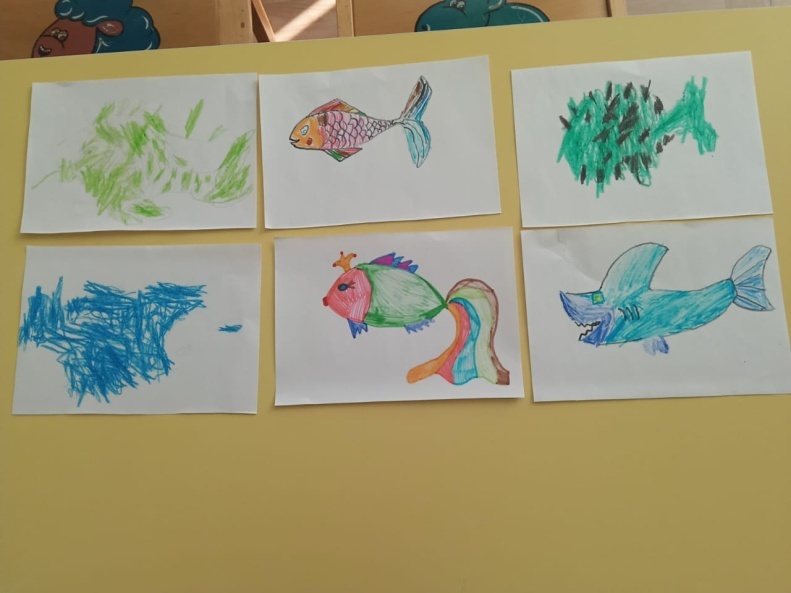 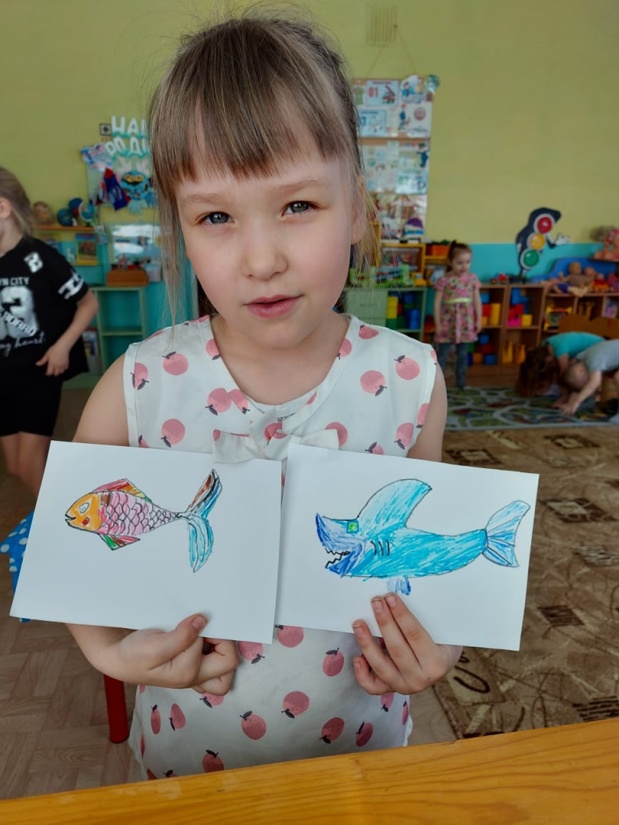 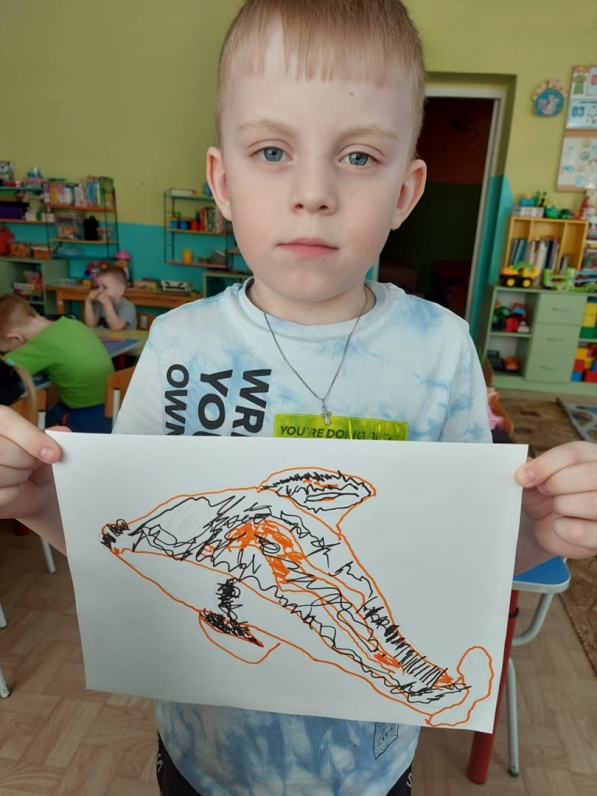 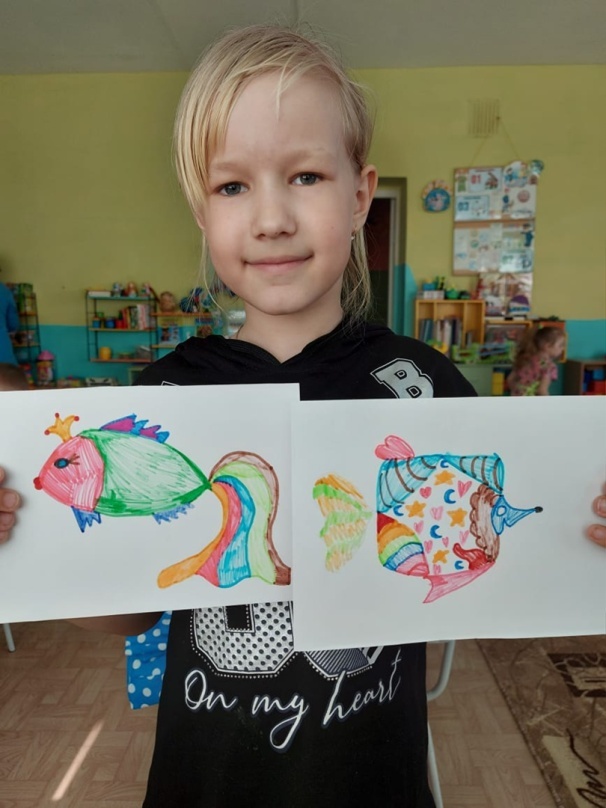